UVODNA RAZMATRANJA O MARKETINGU
Nastavna 
cjelina 1
Udžbenik: MARKETING 3
Autori: Maja Martinović, Olivera Jurković Majić, Valentina Pirić, Sanja Arambašić, Katarina Miličević
Prezentaciju pripremila: Sanja Arambašić
TEME CJELINE 1
Copyright © MATE d.o.o., Zagreb, 2014.
UVODNA PRIČA
Jednog dana slijep je čovjek sjedio na stepenicama ispred poslovne zgrade, s limenkom ispred sebe i natpisom: 
 
„Slijep sam, molim vas, pružite mi pomoć.”

Slučajni prolaznik (igrom slučaja stručnjak za marketing), zaustavio se na trenutak i opazio da je u limenci slijepog čovjeka samo par novčića. 

Sagnuo se ne bi li stavio novac u šešir, ali se predomislio i bez pitanja uzeo natpis, okrenuo ga i nešto napisao sa stražnje strane.
Copyright © MATE d.o.o., Zagreb, 2014.
UVODNA PRIČA
Na povratku s posla marketinški je stručnjak navratio do slijepog prosjaka i zadovoljan utvrdio da se broj novčića u limenci znatno povećao, uz poneku papirnatu novčanicu. Na kartonu je pisalo: 
„Danas je proljeće…a ja ga ne mogu vidjeti.“
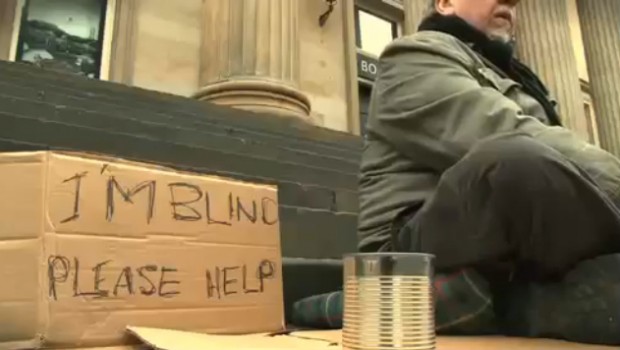 Copyright © MATE d.o.o., Zagreb, 2014.
1.1. POJMOVNO ODREĐENJE MARKETINGA
pojam marketinga često ste do sada čuli

mnogi često govore o marketingu 

često se marketing poistovjećuje s pojmovima kao što su prodaja i oglašavanje → NETOČNO
Copyright © MATE d.o.o., Zagreb, 2014.
1.1. POJMOVNO ODREĐENJE MARKETINGA
MARKETING NIJE SAMO OGLAŠAVANJE !!!

danas se marketing primjenjuje na svim razinama ljudskih djelatnosti: 
u proizvodnji i razmjeni roba,
u zdravstvu, 
lokalnoj i državnoj administraciji, 
u školstvu i umjetnosti
Copyright © MATE d.o.o., Zagreb, 2014.
1.1. POJMOVNO ODREĐENJE MARKETINGA
odluke koje donosima često su rezultat nečijih marketinških aktivnosti → iako toga nismo uvijek svjesni

marketing primjenjuju sva poduzeća bez obzira na veličinu i djelatnost
Copyright © MATE d.o.o., Zagreb, 2014.
1.1. POJMOVNO ODREĐENJE MARKETINGA
Marketing je socijalni i upravljački proces kojim pojedinci i skupine dobivaju što trebaju i žele putem stvaranja i razmjene proizvoda i vrijednosti s drugima
  
Marketing se zapravo bavi identificiranjem i pronalaženjem društvenih potreba
Copyright © MATE d.o.o., Zagreb, 2014.
1.1. POJMOVNO ODREĐENJE MARKETINGA
dosta često se u javnosti negativno govori o marketingu 
„proces koji stvara potrebe” 
pojava „koja tjera ljude da kupuju ono što im ne treba”

marketeri ne kreiraju potrebe → one već postoje

marketeri uz ostale društvene činitelje utječu na želje
Copyright © MATE d.o.o., Zagreb, 2014.
1.1. POJMOVNO ODREĐENJE MARKETINGA
Što to znači?
Marketeri mogu promovirati ideju da će kupnja Mercedesa utjecati na nečiji pozitivan image i da će kupnja Mercedesa zadovoljiti nečiju želju za društvenim ugledom, no nisu oni ti koji su stvorili potrebu za društvenim ugledom
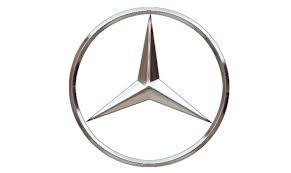 Copyright © MATE d.o.o., Zagreb, 2014.
1.1. POJMOVNO ODREĐENJE MARKETINGA
Marketing ne djeluje samo u smjeru stvaranja i stimuliranja potražnje

Vrlo često je marketing  „oruđe” kojim se nastoji smanjiti potražnja za nekim proizvodima - nepoželjna potražnja –potražnja prema nepoželjnim proizvodima: alkohol, cigarete, droge.
Copyright © MATE d.o.o., Zagreb, 2014.
1.1. POJMOVNO ODREĐENJE MARKETINGA
Provode se kampanje društvenog marketinga kojima se nastoji promijeniti svijest ljudi i smanjiti dostupnost određenih proizvoda
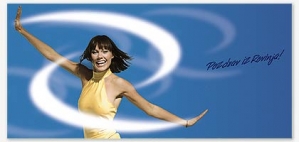 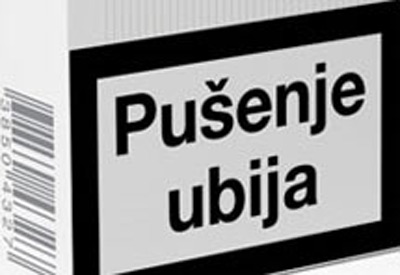 Copyright © MATE d.o.o., Zagreb, 2014.
1.1. POJMOVNO ODREĐENJE MARKETINGA
Copyright © MATE d.o.o., Zagreb, 2014.
1.2. TRŽIŠTE I TRŽIŠNA RAZMJENA
U središtu definicije marketinga je razmjena koja se odvija na tržištu

Razmjenom dolazimo do onoga što mi želimo
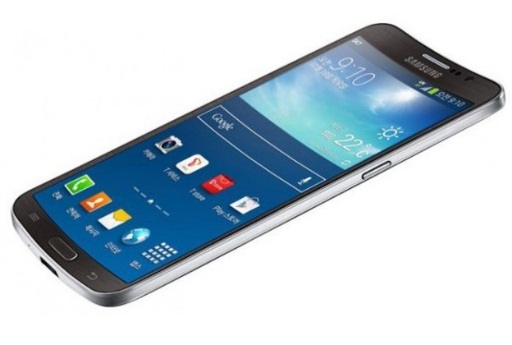 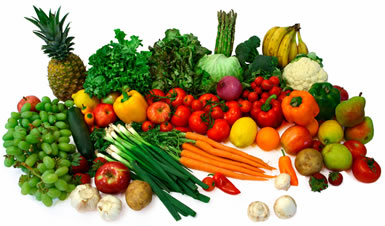 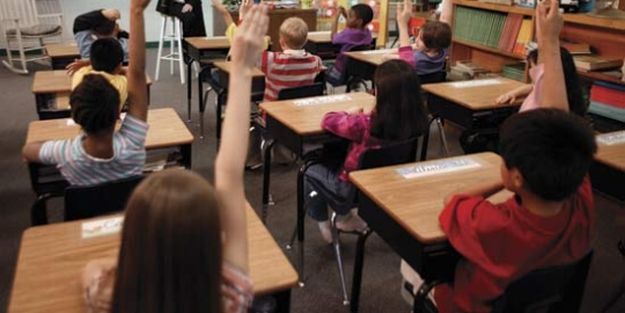 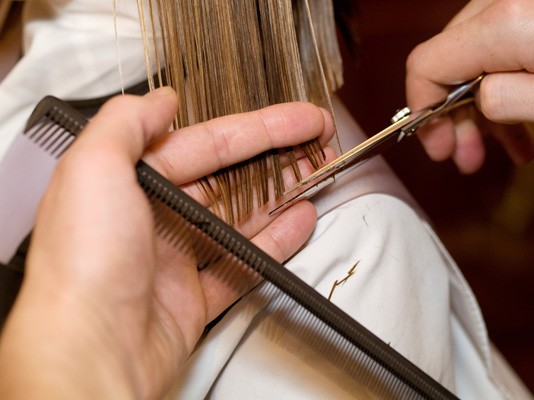 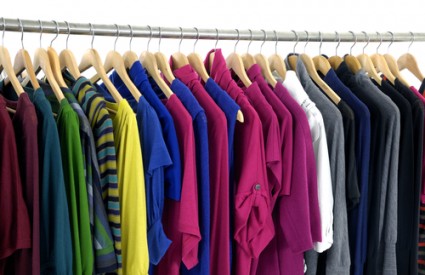 Copyright © MATE d.o.o., Zagreb, 2014.
1.2. TRŽIŠTE I TRŽIŠNA RAZMJENA
RAZMJENA predstavlja čin nabave željenog predmeta od nekoga putem nuđenja nečega zauzvrat

pojedinac ne može živjeti sam za sebe – proizvesti sve što mu treba i stoga je uvijek u interakciji s okruženjem
Copyright © MATE d.o.o., Zagreb, 2014.
već davno pojedinac je viškove koje je proizvodio mijenjao za ono što nije proizvodio, a bilo mu je potrebno → TRAMPA, a takva razmjena se odvijala na trgovima 

pojavom NOVCA razmjena  je postala znatno složenija

danas razmjena zbog napretka tehnologije nije vezana samo uz određeni prostor
1.2. TRŽIŠTE I TRŽIŠNA RAZMJENA
TRŽIŠNA RAZMJENA je pribavljanje proizvoda, robe ili usluge uz određene UVJETE.
Copyright © MATE d.o.o., Zagreb, 2014.
1.2. TRŽIŠTE I TRŽIŠNA RAZMJENA
TRŽIŠTE – ukupnost odnosa ponude i potražnje za pojedinom robom

„mjesto“ na kojem se odvija razmjena – susreću se ponuda i potražnja
Copyright © MATE d.o.o., Zagreb, 2014.
1.2. TRŽIŠTE I TRŽIŠNA RAZMJENA
PREDMETI RAZMJENE – proizvodi, usluge, ideje, iskustva, događaji, osobe, imovina, organizacija i sl.
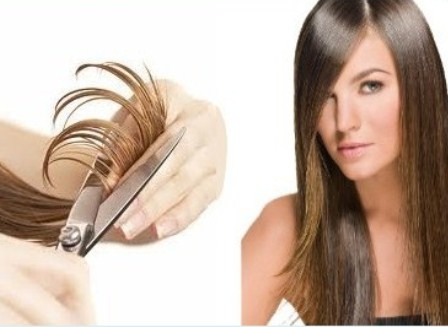 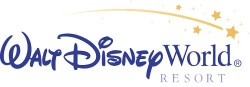 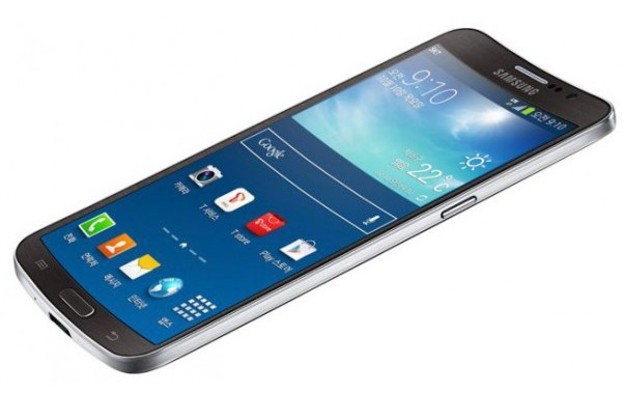 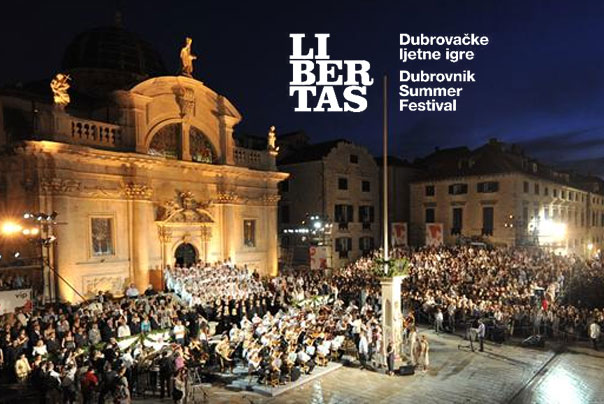 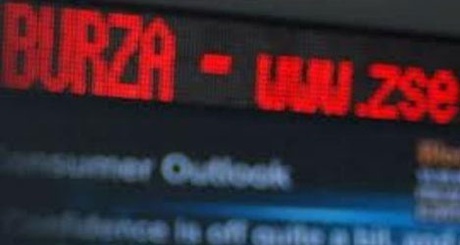 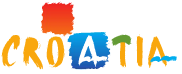 1.2. TRŽIŠTE I TRŽIŠNA RAZMJENA
Proces tržišne razmjene
Copyright © MATE d.o.o., Zagreb, 2014.
1.3. PONUDA I POTRAŽNJA NA TRŽIŠTU – POTREBE I ŽELJE
TRŽIŠTE
cijena, potrebe i želje potrošača
ZAKON PONUDE I POTRAŽNJE
Ukupna količina robe koju je kupac spreman kupiti po određenoj cijeni
Ukupna količina robe koju proizvođač nudi na tržištu po određenoj cijeni
Copyright © MATE d.o.o., Zagreb, 2014.
1.3. PONUDA I POTRAŽNJA NA TRŽIŠTU – POTREBE I ŽELJE
Marketing počiva na ljudskim potrebama i željama

POTREBA predstavlja stanje koje se javlja uskraćivanjem nečega i one su pokretač ponašanja potrošača 

Potrebe se ne stvaraju već su prisutne, ali se mijenjaju tijekom vremena i ovise o nizu čimbenika
Copyright © MATE d.o.o., Zagreb, 2014.
1.3. PONUDA I POTRAŽNJA NA TRŽIŠTU – POTREBE I ŽELJE
Svi mi zadovoljavamo svakodnevno svoje potrebe
STANOVANJE
HRANA
PIĆE
Zadovoljavamo li ih na isti način?
Copyright © MATE d.o.o., Zagreb, 2014.
1.3. PONUDA I POTRAŽNJA NA TRŽIŠTU – POTREBE I ŽELJE
Želje se kontinuirano oblikuju i mijenjaju pod utjecajem crkve, škole, medija i sl.
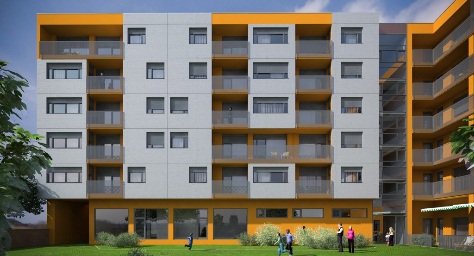 ŽELJA je specifičan način zadovoljavanja potreba na koju se utječe
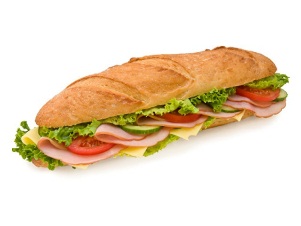 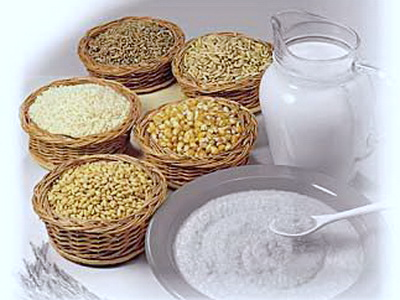 STANOVANJE
HRANA
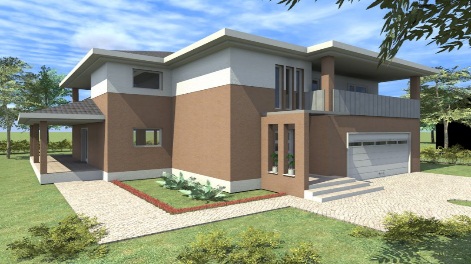 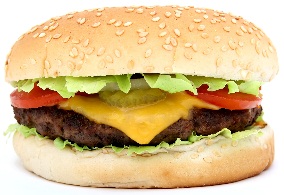 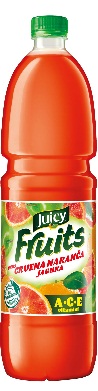 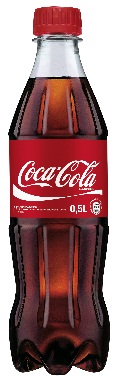 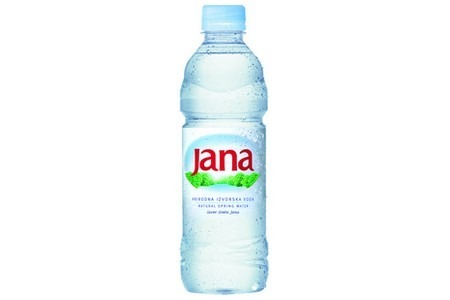 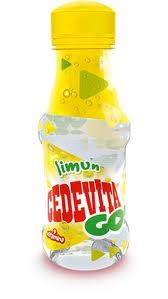 PIĆE
Copyright © MATE d.o.o., Zagreb, 2014.
1.3. PONUDA I POTRAŽNJA NA TRŽIŠTU – POTREBE I ŽELJE
Cilj marketinga je prepoznati potrebe i želje potrošača te odgovoriti na njih
Najpoznatija je klasifikacija potreba prema američkom psihologu Maslowu
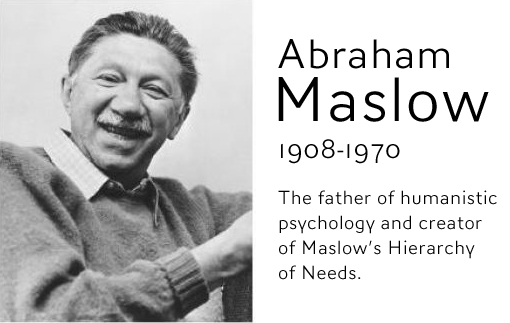 Copyright © MATE d.o.o., Zagreb, 2014.
1.3. PONUDA I POTRAŽNJA NA TRŽIŠTU – POTREBE I ŽELJE
Osnovno kod ove hijerarhije potreba je da se zadovoljavaju redoslijedom – fiziološke, sigurnost …
Copyright © MATE d.o.o., Zagreb, 2014.
1.3. PONUDA I POTRAŽNJA NA TRŽIŠTU – POTREBE I ŽELJE
Razlikujemo i podjelu potreba u dvije skupine:
Temeljne (primarne), nužne ili egzistencijalne potrebe – hrana, piće, odjeća, stanovanja
Dopunske potrebe
Opće društvene – sport, kultura, razonoda (relativno nužne)
Luksuzne (tercijarne) 
ovise o stupnju razvoja društva 
vrlo često se opće i društvene mijenjaju jer to ovisi o stupnju razvoja
Copyright © MATE d.o.o., Zagreb, 2014.
1.4. POSLOVNE KONCEPCIJE MARKETINGA
predmet razmjene mijenjao se tijekom vremena

usporedo su se mijenjale i koncepcije marketinga

razlikujemo 5 koncepcija na temelju kojih organizacije provode svoje marketinške aktivnosti
Copyright © MATE d.o.o., Zagreb, 2014.
1.4. POSLOVNE KONCEPCIJE MARKETINGA
Copyright © MATE d.o.o., Zagreb, 2014.
1.4. POSLOVNE KONCEPCIJE MARKETINGA
KONCEPCIJA PROIZVODNJE
javlja se početkom dvadesetog stoljeća (do 1930 godine) 
prelazak sa manufakturne proizvodnje na industrijsku
pojava čitavog niza novih strojeva koji su omogućili ubrzavanje procesa proizvodnje uz smanjenje troškova
potrošači su skloniji proizvodima koji su dostupni po pristupačnim cijenama
proizvođači nastoje poboljšati proizvodnju i distribuciju 
potražnja ˃ ponuda
pretpostavlja se da će kupci/potrošači favorizirati one proizvode koji su raspoloživi i koji imaju niske cijene
Copyright © MATE d.o.o., Zagreb, 2014.
1.4. POSLOVNE KONCEPCIJE MARKETINGA
„Svaki kupac može dobiti automobil u bilo kojoj boji dokle god je ona crna.”
Henry Ford




Jedina boja koja se može (tada) brzo osušiti je japanska crna emajlirana boja
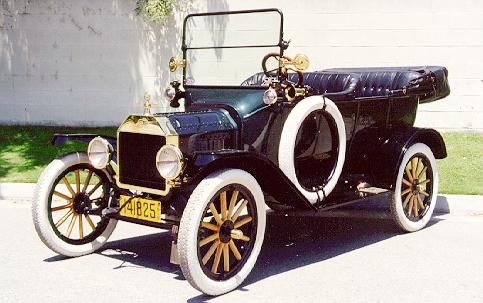 Copyright © MATE d.o.o., Zagreb, 2014.
Kako je to 
izgledalo?
Copyright © MATE d.o.o., Zagreb, 2014.
1.4. POSLOVNE KONCEPCIJE MARKETINGA
Ford Motor Company primjer je koncepcije proizvodnje  koja je svoje poslovanje temeljila na filozofiji usavršavanja proizvodnje 

njihov poznati T model automobila  je zbog smanjenih troškova proizvodnje moglo kupiti mnogo ljudi

ova strategija za Ford nije bila dugoga vijeka

zbog smanjenja troškova automobili su bili jeftini, ali sve neprivlačniji

Ford tada počinje gubiti tržišni udio
Copyright © MATE d.o.o., Zagreb, 2014.
1.4. POSLOVNE KONCEPCIJE MARKETINGA
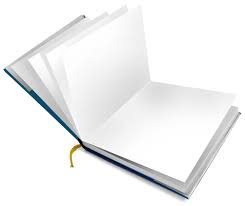 PRIČA O FORD AUTOMOBILIMA
 
Henry Ford je na najupečatljiviji način izmijenio tijek američke povijesti, potaknuvši ono što će se ubrzo zvati American Dream. Prvi komercijalni automobil bio je model A. Već 1905. Ford upošljava 300 zaposlenih, a proizvodnja raste na 25 automobila dnevno. Ubrzo se proizvodnja profilira. Na temeljima modela A nastaju jeftini modeli C, N, R i S, a paralelno se stvaraju luksuzne serije B i K. Ford tada uči možda najvažniju lekciju života. Automobil je onoliko dobar koliko se dobro prodaje! Jeftini su se modeli prodavali odlično, a skupi B i K postaju mu noćna mora. 
Ford tada donosi presudnu odluku. Proizvodit će samo jedan automobil, koji će biti kvalitetan, jednostavan i dostupan prosječnom američkom radniku (i seljaku). Da bi automobil bio jeftin, proizvodnja se mora unificirati i standardizirati, a utrošak rada svesti na minimum. Henry Ford osobno na crtaćoj dasci stvara legendarni model T, koji je imao niz revolucionarnih rješenja. Krajem listopada 1908, s montažne trake silazi prvi model T i ništa nije najavljivalo njegov planetarni uspjeh.
Tijekom sljedeće godine Ford prodaje 17.771 primjerak, po cijeni od 999 dolara. U sljedećim je godinama cijena pala na 899, pa na 799 dolara, te 1912. prodaja dostiže brojku 100.000. Ford tada donosi odluku koja će uskoro iz temelja izmijeniti prilike u svjetskoj automobilskoj industriji. Prvog travnja 1913. (nije bila šala) u novom Fordovom pogonu Highland Park, pušta se u probni rad pomična traka. Sredinom kolovoza 1913. pomična je traka puštena u pogon, a cijena Forda T pada na 599 dolara. Rezultati su bili zapanjujući. Do kraja godine prodano je 202.667, a sljedeće godine čak 308.162 vozila. Ford je dobro uočio kako je za prodaju najvažnija cijena. Ford T je ogoljen 'do kosti' i cijena mu pada na nezamislivih 499 dolara. Tijekom 1915. godišnja proizvodnja prelazi pola milijuna. 
Od rujna 1915. Ford T se mogao kupiti samo u crnoj boji, koja je zbog velikog dodatka čađe bila najjeftinija i najbrže se sušila. 'Ford T možete kupiti u svakoj boji pod uvjetom da je to - crna!', glasila je promidžbena poruka. Desetog dana prosinca s montažne trake silazi milijunti Ford, a cijena modelu T spušta se na povijesni minimum - 440 dolara. 
1926. godine  Ford počinje gubiti tržište od General Motorsa, jer je model T zastario.
Pročitaj i 
komentiraj!
Copyright © MATE d.o.o., Zagreb, 2014.
1.4. POSLOVNE KONCEPCIJE MARKETINGA
i danas prisutna na globalnom tržištu 

brojni „NO NAME“ proizvođači elektroničke opreme  ju primjenjuju

pobornici filozofije „povećaj proizvodnju i snizi cijenu“
Copyright © MATE d.o.o., Zagreb, 2014.
1.4. POSLOVNE KONCEPCIJE MARKETINGA
KONCEPCIJA PROIZVODA 
nakon koncepcije proizvodnje
smatra se da visokokvalitetan proizvod sam pronalazi kupca
proizvođači se nastoje koncentrirati na stalna poboljšanja kvalitete samog proizvoda, razvoj novih tehnologija i usavršavanje procesa 
gubi se iz vida ono najvažnije – kupca/potrošača svojih proizvoda, njegove potrebe i želje
Copyright © MATE d.o.o., Zagreb, 2014.
1.4. POSLOVNE KONCEPCIJE MARKETINGA
KONCEPCIJA PRODAJE

koncepcija prodaje javlja se od 1930. godine do 1960. godine

ponuda ˃  potražnje  

smatra se da kupci prepušteni sami sebi neće prepoznati njihov proizvod i kupiti (u dovoljnim količinama) 

koristi se agresivnom prodajom i jakim promocijskim aktivnostima jer jedini cilj koji se postavlja je – prodaja
Copyright © MATE d.o.o., Zagreb, 2014.
1.4. POSLOVNE KONCEPCIJE MARKETINGA
persuazivno-nagovarački karakter – proizvodima se „dodaju“ dodatne opcije – bonusi

Marketing se upravo zbog ovakvih načina promišljanja i djelovanja često i promatra kao prodaja odnosno oglašavanje 

ima kratkoročno djelovanje 

bitno je trenutno prodati neki proizvod, ne razmišljajući o potrebama i željama kupaca

najčešće se koristi kod proizvoda kojega kupci obično nemaju namjeru kupiti npr prodaja enciklopedija
Copyright © MATE d.o.o., Zagreb, 2014.
1.4. POSLOVNE KONCEPCIJE MARKETINGA
MARKETING KONCEPCIJA





javlja se sredinom pedesetih  godina 20. stoljeća

naglašava potrošača → uočiti potrebe i želje potrošača i zadovoljiti ih bolje od konkurencije

ponuda ˃ potražnje i to u uvjetima jake konkurencije
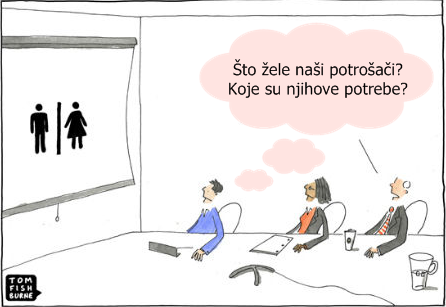 Copyright © MATE d.o.o., Zagreb, 2014.
1.4. POSLOVNE KONCEPCIJE MARKETINGA
orijentacija na potrebe potrošača koje se nastoje zadovoljiti određenim proizvodom ili uslugom

cilj je da se tako dobro upozna potrošača i shvati koji mu proizvodi ili usluga odgovaraju tako da se  proizvodi/usluge sami prodaju

potrošače se nastoji razumjeti i zadovoljiti proizvodima koji će zadovoljavati ne samo trenutne nego i buduće-skrivene potrebe
Copyright © MATE d.o.o., Zagreb, 2014.
1.4. POSLOVNE KONCEPCIJE MARKETINGA
KONCEPCIJA HOLISTIČKOG MARKETINGA

pretpostavlja koncept „sve je važno“ 

nastoji povezati četiri važne komponente holističkog marketinga
Copyright © MATE d.o.o., Zagreb, 2014.
1.4. POSLOVNE KONCEPCIJE MARKETINGA
Marketing odnosa 
izgradnja dugoročnih poslovnih odnosa sa ključnim partnerima/dionicima
kupcima (potrošačima), zaposlenicima, marketinškim partnerima (dobavljači, distributeri, trgovci, agencije) i članovima financijske zajednice (dioničari, ulagači, analitičari)
Integrirani marketing 
skup marketinških programa vezan uz marketinški splet
Interni marketing 
osigurava primjenu marketinških principa svih u organizaciji → marketing postaje orijentacija tvrtke i način promišljanja svakog zaposlenika
Copyright © MATE d.o.o., Zagreb, 2014.
1.4. POSLOVNE KONCEPCIJE MARKETINGA
Marketing društvene odgovornosti  

obuhvaća etički, pravni i društveni kontekst marketinških aktivnosti i programa
temelji se na društvenoj odgovornosti i brizi o zaštiti okoliša, ograničenim prirodnim resursima i brzom rastu stanovništva
često se mora uskladiti konflikt kao što su profit poduzeća, zadovoljavanje želja potrošača i javni interes
dugoročno za poduzeće je pozitivno
Copyright © MATE d.o.o., Zagreb, 2014.
1.4. POSLOVNE KONCEPCIJE MARKETINGA
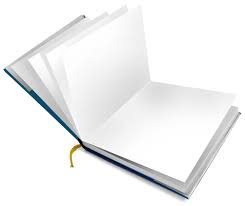 Pročitaj i 
komentiraj!
Copyright © MATE d.o.o., Zagreb, 2014.
1.5. MARKETINŠKI PROCES I MARKETINŠKI SPLET
Marketing je socijalni i upravljački proces i stoga se marketinški proces mora provoditi u nekoliko koraka:
Copyright © MATE d.o.o., Zagreb, 2014.
1.5. MARKETINŠKI PROCES I MARKETINŠKI SPLET
marketing odgovara na postojeće potrebe kupaca/potrošača

istraživanjem tržišta možemo prepoznati  buduće potrebe i na njih reagirati. 

pri istraživanju je potrebno uključiti ne samo kupce/potrošače nego i ključne partnere/dionike te okruženje
Copyright © MATE d.o.o., Zagreb, 2014.
1.5. MARKETINŠKI PROCES I MARKETINŠKI SPLET
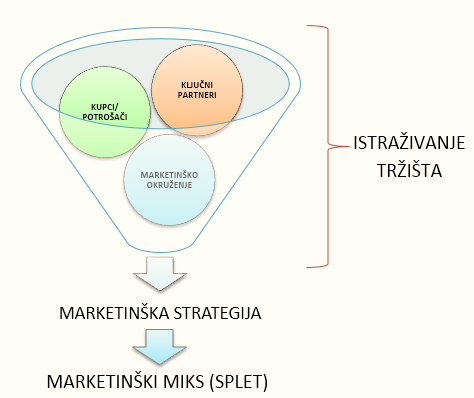 Copyright © MATE d.o.o., Zagreb, 2014.
1.5. MARKETINŠKI PROCES I MARKETINŠKI SPLET
Marketinški miks (splet)
način kako ćemo ostvariti zacrtane ciljeve (strategija) na temelju četiri osnovna elementa (prema McCarthy-ju) 
cilj: proizvesti željenu reakciju kod kupca/potrošača
Zajedničkom kombinacijom → sinergijsko djelovanje
Copyright © MATE d.o.o., Zagreb, 2014.
1.5. MARKETINŠKI PROCES I MARKETINŠKI SPLET
PROIZVOD 

ukupnost roba i usluga koje tvrtka nudi ciljanom tržištu da bi se zadovoljile potrebe kupaca/potrošača

ne mora sadržavati fizički dio – biti opipljiv

može biti i kombinacija fizičkog-opipljivog dijela i usluge

pod proizvodom u marketinškom spletu podrazumijevamo TOTALNI PROIZVOD – dakle kombinaciju materijalnog i nematerijalnog oblika.
Copyright © MATE d.o.o., Zagreb, 2014.
1.5. MARKETINŠKI PROCES I MARKETINŠKI SPLET
CIJENA 

novčani iskaz vrijednosti koji kupac plaća u zamjenu za proizvod u tržišnoj transakciji

često možemo kod cijena govoriti i o dvojnim cijenama koje se javljaju zbog: 
kasa-skonto (popust za plaćanje u  roku)
trgovinski popust ( popust zbog izvršenih dodatnih usluga)
sezonski popust (popusti za npr. kupnje izvan sezone)
bonifikacije (staro za novo)
Copyright © MATE d.o.o., Zagreb, 2014.
1.5. MARKETINŠKI PROCES I MARKETINŠKI SPLET
DISTRIBUCIJA 

aktivnosti koje proizvod neke tvrtke čine dostupnim ciljnom tržištu

ona dakle treba u pravo vrijeme i na pravo mjesto dostaviti proizvod u pravoj količini uz minimalne troškove

distribucijski kanali različiti
Copyright © MATE d.o.o., Zagreb, 2014.
1.5. MARKETINŠKI PROCES I MARKETINŠKI SPLET
PROMOCIJA 

skup aktivnosti
šalju poruku o proizvodu
potiču proces kupnje
potiču komunikaciju između proizvođača i potrošača
Copyright © MATE d.o.o., Zagreb, 2014.
1.5. MARKETINŠKI PROCES I MARKETINŠKI SPLET
Realizacija i kontrola 

važna karika lanca marketinškog procesa 

u svakom trenutku možemo vidjeti odgovara li odabrana marketinška strategija i elementi marketinškog spleta  trenutnim potrebama i željama kupaca/potrošača

trebamo biti u mogućnosti u svakom trenutku reagirati
Copyright © MATE d.o.o., Zagreb, 2014.
1.6. OBILJEŽJA SUVREMENOG MARKETINGA
Copyright © MATE d.o.o., Zagreb, 2014.
1.6. OBILJEŽJA SUVREMENOG MARKETINGA
PRIMJENA U SVIM SEKTORIMA

najrazvijeniji marketing je u sektoru osobne potrošnje, ali se on javlja i u svim ostalim sektorima

valja istaknuti marketing u neprofitnom sektoru: zdravstvu, obrazovanju i kulturi, politici, socijalnim ustanovama i dobrotvornim društvima

Npr. Udruge za zaštitu potrošača, Udruga franak, Zaklada Ana Rukavina, Udruga GONG, Marijini obroci ...
Copyright © MATE d.o.o., Zagreb, 2014.
1.6. OBILJEŽJA SUVREMENOG MARKETINGA
Usmjerenost neprofitnog marketinga 
prema ciljevima organizacije i dobivanju željenog odgovora od ciljnog tržišta
nije primarni cilj dobit ili povrat uloženih sredstava
Copyright © MATE d.o.o., Zagreb, 2014.
1.6. OBILJEŽJA SUVREMENOG MARKETINGA
INTERNET 

sve moćnije oružje u borbi za svoje kupce/potrošače

npr. prodaja putem interneta, ali i „nove sile“ koje neprestano jačaju i utječu na oblikovanje marketinškog miksa kao što su blogeri, you tube, društvene mreže, skupine za raspravu…

internet → kanal distribucije, ali i sredstvo komunikacije
Copyright © MATE d.o.o., Zagreb, 2014.
1.6. OBILJEŽJA SUVREMENOG MARKETINGA
Novi trend  
„veliki val“ ili groundswell 
ljudi koji se služe internetskim alatima da bi se povezali i dobili ono što trebaju – podatke, potporu, ideje, proizvode i pregovaračku moć.
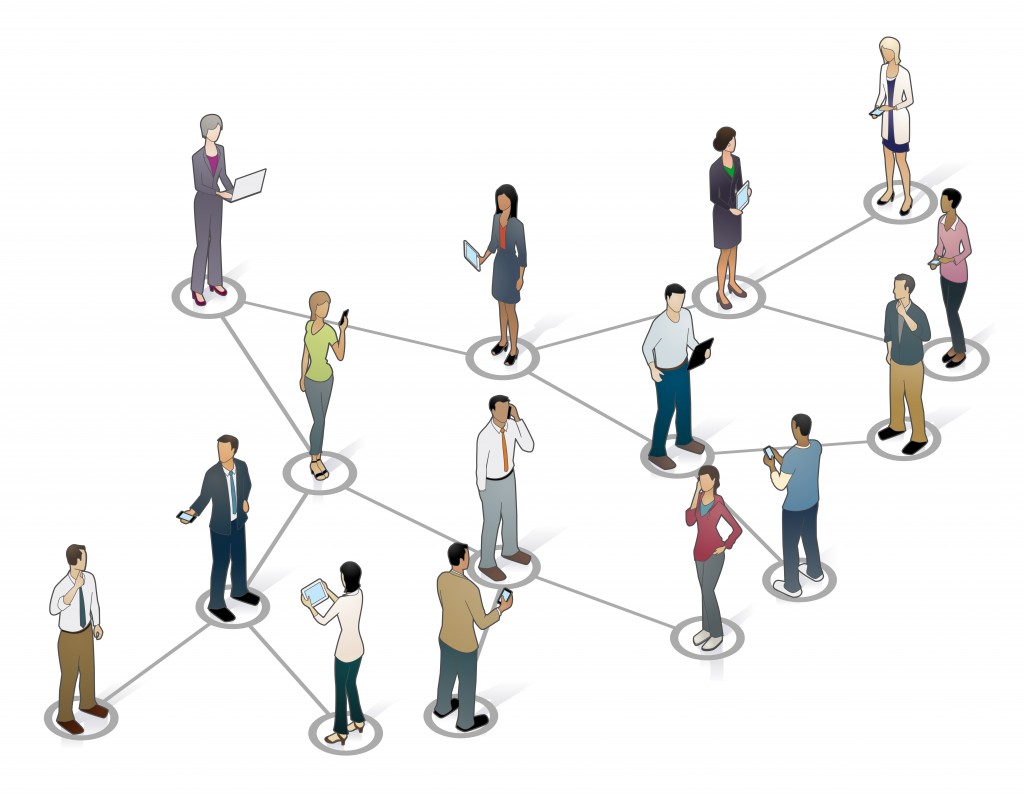 Copyright © MATE d.o.o., Zagreb, 2014.
1.6. OBILJEŽJA SUVREMENOG MARKETINGA
GLOBALNI MARKETING

„Svijet je globalno selo“





„Misli globalno, posluj lokalno“
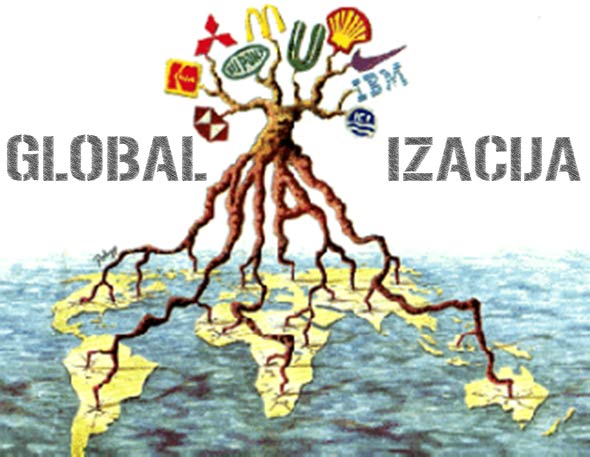 Copyright © MATE d.o.o., Zagreb, 2014.
1.6. OBILJEŽJA SUVREMENOG MARKETINGA
velike kompanije → globalni marketing na ino tržištima
proizvode iste proizvode, u istoj ambalaži i slično, ali ipak nastoje zadovoljiti potrebe lokalne zajednice i u pojedinim elementima prilagoditi se njima

na međunarodnom tržištu treba razumjeti kako funkcionira međunarodni trgovinski sustav (carinske i necarinske prepreke, devizna ograničenja i sl.)
Copyright © MATE d.o.o., Zagreb, 2014.
1.6. OBILJEŽJA SUVREMENOG MARKETINGA
„GLOKALIZACIJA“
prilagodba globalnih proizvoda, kao i prilagodba promotivnih aktivnosti specifičnostima pojedinih tržišta  
npr. coca cola
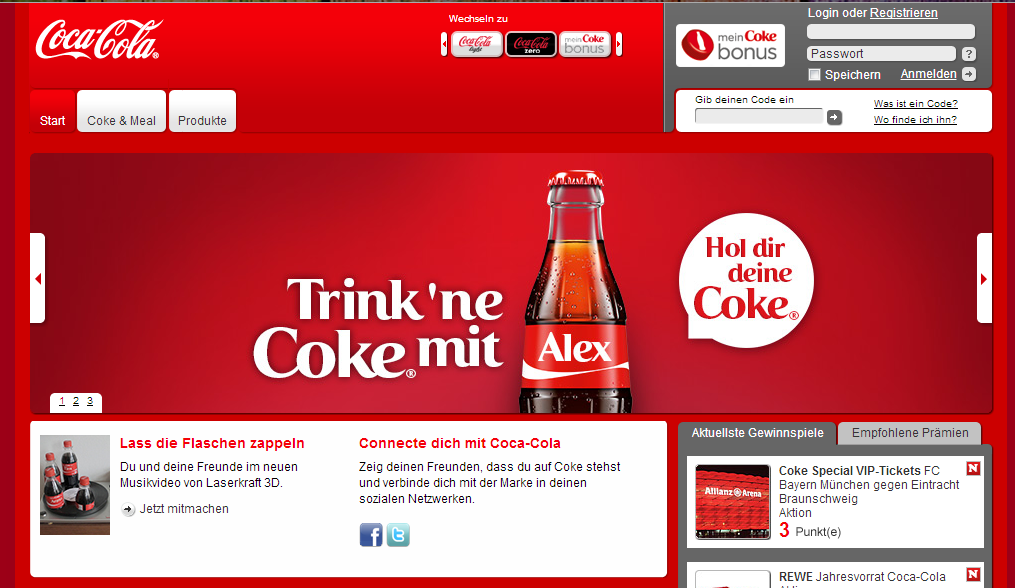 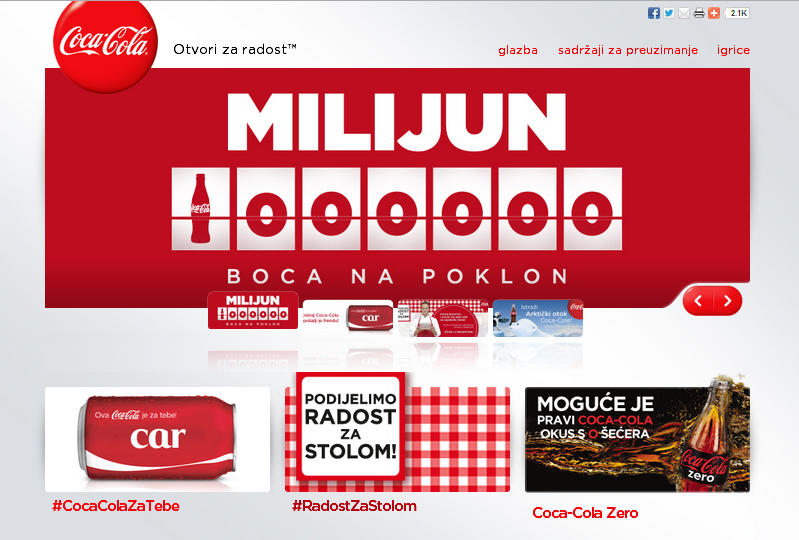 Copyright © MATE d.o.o., Zagreb, 2014.
1.6. OBILJEŽJA SUVREMENOG MARKETINGA
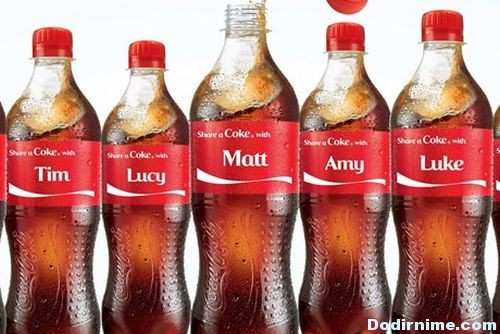 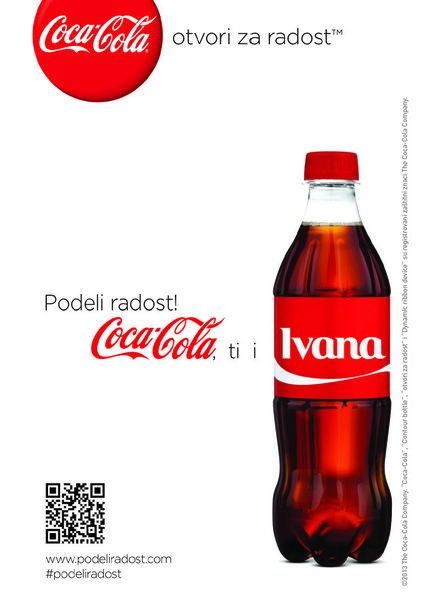 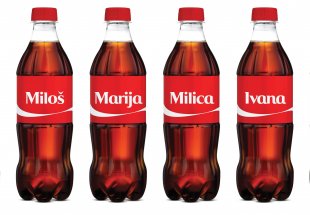 Copyright © MATE d.o.o., Zagreb, 2014.
1.6. OBILJEŽJA SUVREMENOG MARKETINGA
EKOLOŠKI MARKETING
danas se javljaju brojni ekološki problemi  
globalno zagrijavanje atmosfere i smanjivanju ozonskog omotača, 
„kisele kiše“,
 zagađenje podzemnih voda,
izlijevanja ulja i nafte, 
neadekvatno odlaganje različitih vrsta otpada
Copyright © MATE d.o.o., Zagreb, 2014.
1.6. OBILJEŽJA SUVREMENOG MARKETINGA
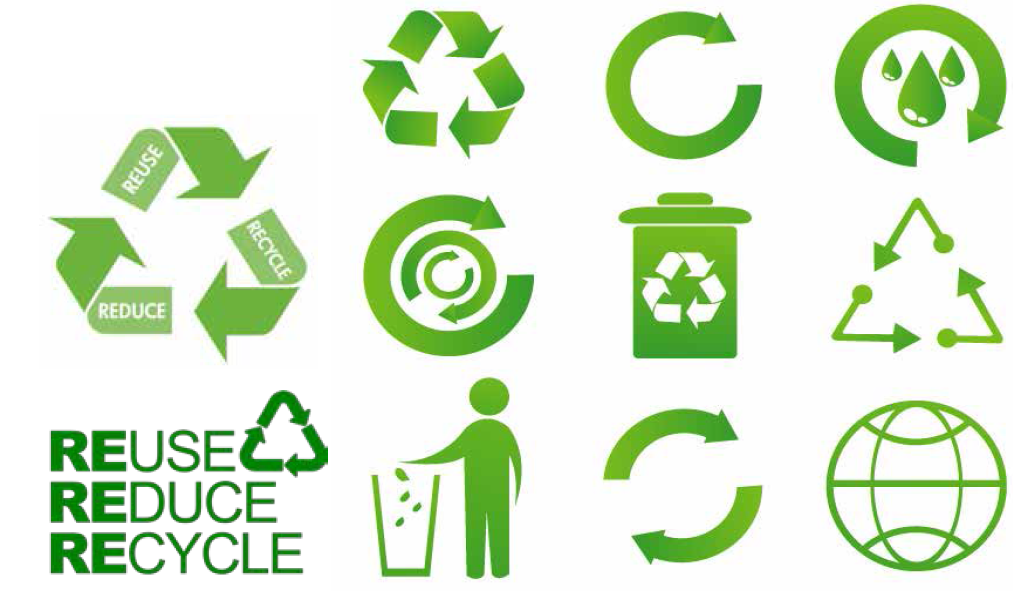 „zeleni potrošači“
ekološki odgovorni potrošači koji zahtijevaju od proizvođača da iskazuju ekološku odgovornost 
Ekološki odgovorni proizvođači 
imaju ključne konkurentske prednosti na tržištu jer se ekološka svijest postupno uključuje u sve aspekte promišljanja i djelovanja
Zeleni marketing
društveno-odgovornog marketing u kojemu se sve marketinške odluke donose uvažavajući moguće učinke na okoliš
Copyright © MATE d.o.o., Zagreb, 2014.
1.6. OBILJEŽJA SUVREMENOG MARKETINGA
smanjiti
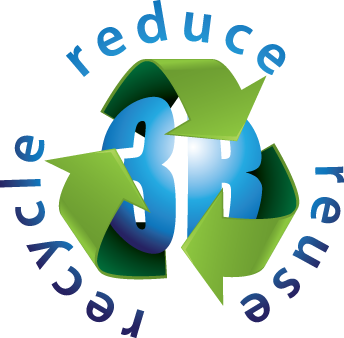 ponovno 
upotrijebiti
reciklirati
Copyright © MATE d.o.o., Zagreb, 2014.